M&M Events
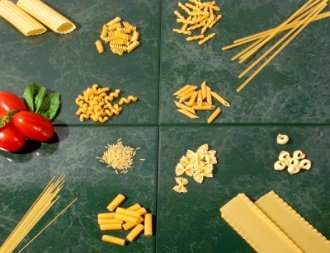 Name
Title
Address
Phone number
E-mail
Copyright Goodheart-Willcox Publisher